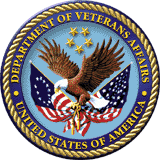 Compensation Service Benefits Delivery at Discharge (BDD) and Integrated Disability Evaluation System (IDES) Conference Call
Briefed by: 212A
Name/Title: 212A Staff
Date: January 8, 2019
Agenda (1 of 3)
Introduction

Topics for Discussion
Manage Evidence Screen

IDES Specific Topics
Proper IDES Referral Packages 
IDES Special Issue
Tracked Items for Exam Requests
Inviting Claims for Disabilities found on Examinations
2
Agenda (2 of 3)
VTA Reminders
VTA Training 

BDD Specific Topics
Claims Establishment for BDD-Excluded Claims
Current Program Timeliness
Questions from the Pre-Discharge BDD Mailbox
3
Agenda (3 of 3)
Open Floor

Next Teleconference

TMS
4
Reminder: Slides are used to show the Topic, and start discussion, however, slides do not show all the information associated with the topic. The Read Ahead is the official document.
5
BDD and IDES Topics for Discussion
6
Manage Evidence Screen
All evidence received must be added in the VBMS Manage Evidence screen  

Any evidence that does not correspond to a pending tracked item must be accurately recorded with the proper receipt date using the Manage Evidence screen in VBMS, or the EVIDENCE tab in MAP-D in accordance with M21-1, III.ii.1.B.2.h 

For more information on updating solicited evidence, adding unsolicited evidence and updating unsolicited evidence, please refer to the Manage Evidence VBMS Job Instruction Sheet
7
IDES Specific Topics
8
Proper IDES Referral Packages
MSCs must review the IDES referral package within one day of the date it became available to determine whether the referral was proper and follow guidance in M21-1, III.i.2.D.3.d
A proper referral package includes a completed VA Form 21-0819 and all available STRs
If VA Form 21-0819 is not filled out in its entirety, then the referral package is improper and should be returned to the PEBLO
It is imperative that Section III - Statement of Complete and Current STR is completed, which indicates that all known STRs have been provided as part of the referral or specifies any exceptions to the provided STRs completeness, and indicates all PEBLO actions that were taken to obtain the record
9
IDES Special Issue
The IDES special issue was removed from M21-4, Appendix C on November 1, 2018 and subsequently deactivated in VBMS
MSCs are not required to add an IDES special issue to contentions for IDES claims in VBMS; however, MSCs are required to enter all applicable special issues in accordance with M21-1, III.iii.1.F.2
The use of the IDES Deferral special issue is pending official guidance and will be for DRAS use only. Please note, the IDES Participant corporate flash must still be applied to all IDES claims in accordance with M21-1, III.i.2.D.3.d and remain on the corporate record (M21-1, III.i.2.E.4.e)
10
Tracked Items for Exam Requests
If an SHA, Gen Med or Medical Opinion request is submitted to a contractor using EMS, the MSC is not required to create a separate tracked item for each exam requested
Contract examination scheduling requests prepared in VBMS, once accepted by the scheduling activity, will automatically generate corresponding tracked items that initially reflect 30-day suspense dates, and automatically update based on scheduling, modification, cancellation, and/or completion of individual examination appointment(s)
MSCs are responsible for ensuring all requested exams are completed prior to entering the Medical Evaluation End Date in VTA
MSCs are reminded that for all VHA examination requests, a tracked item must be added to VBMS under the pending EP 689 for each type of examination they request outside the VBMS examination management environment (M21-1, III.i.2.D.6.j)
11
Inviting Claims for Disabilities found on Exams
Per M21-1, III.i.2.D.7.c, MSCs must complete a thorough review of examination reports before providing results to the PEBLO. During the course of this review, if the MSC identifies a new diagnosis that suggests potential entitlement to service connection for a chronic condition that was not specifically claimed or referred, the MSC must solicit the claim as indicated in M21-1, IV.ii.2.A.1.e
When a participant is on active duty, an initial diagnosis of a chronic condition on the VA examination report is generally sufficient to establish service connection; however, VA must receive a formal claim on a prescribed form to consider the issue
To solicit a claim, MSCs should use the Subsequent Development letter in VBMS.  MSCs must add the language specified by M21-1, IV.ii.2.A.1.e as free text under Important Information, and include the VA Form 21-526EZ as an enclosure
DRAS personnel must handle unclaimed disabilities found on examinations in accordance with M21-1, III.i.2.F.1.i
12
VTA Reminders
13
VTA Training
VTA Training is 15 (9ET) and 16 (1ET) January, 2019
14
BDD Topics for Discussion
15
Claims Establishment Procedures for BDD-Excluded Claims
A recent review of EMS exam routing revealed BDD-excluded claims are not being routed properly due to incorrect claims establishment, which can cause significant delays with completing exams. Claims excluded from the BDD program must be established in accordance with M21-1, III.i.2.A.2.h to ensure the exam request is routed correctly in EMS
When initially establishing a BDD-excluded claim, the claims assistant or claims processor must enter Quick Start in the Pre-Discharge Type field and add the BDD-Excluded special issue under one contention requiring an examination
If the claim is excluded from BDD processing after initial claims establishment, the claims processor must update the Pre-Discharge Type field from BDD to Quick Start and add the BDD-Excluded special issue. It is important that these actions are taken prior to submitting the exam request to ensure proper routing in EMS
16
Current Program Timeliness
As outreach specialists and VA’s frontline contact with SMs and
Veterans, it is vital that we are realistic in our communications regarding claims processing times. Below is the current program timeliness data as of January 2, 2019
17
Questions from the Pre-D/BDD Mailbox (1 of 2)
Question:  If a Servicemember submits an intent to file (ITF) 180-90 days prior to discharge, but does not submit their formal application and supporting documents until after the 90 day cut-off, can the ITF date be used to qualify them for the BDD program?
 
Answer:  No, the Servicemember must meet all the requirements outlined in M21-1,III.i.2.A.1.c. and M21-1,III.i.2.A.1.d. within the prescribed timeframe to participate in the BDD program. The formal claim however can be accepted, but will be processed as a BDD Excluded claim.
18
Questions from the Pre-D/BDD Mailbox (1 of 2)
Question:  A SM was excluded from BDD because VA Form 21-526EZ was submitted less than 90 days prior to discharge. The appropriate procedures for handling BDD-excluded claims were followed in accordance with M21-1, III.i.2.B.3; however, once RAD+1 was reached it was determined that the SM would remain on AD duty for 5 months and all criteria for the BDD program was met. How should this claim be handled now? 
     Answer:  The claims processor must enter a note in VBMS indicating the new discharge date and edit the claim detail in VBMS to the proper future suspense date (new RAD+1) per M21-1, III.i.2.B.4.i. If VBMS will not allow a change to the proper future suspense date:
change the pending EP to an EP 400
cancel the EP 400
establish a new BDD or BDD-excluded diary EP based on the new discharge date
update any tracked items if necessary, and
return the claim to the rating activity if an in-service rating decision was previously completed.
If the SM now meets the criteria for BDD (due to RAD change), the claim should be updated to reflect the BDD claim type and claim label per M21-1, III.i.2.A.2.d.
19
Misc and Open Floor
TMS #4491065 

 Open Floor/Questions

 Next Teleconference: February 12, 2019
20